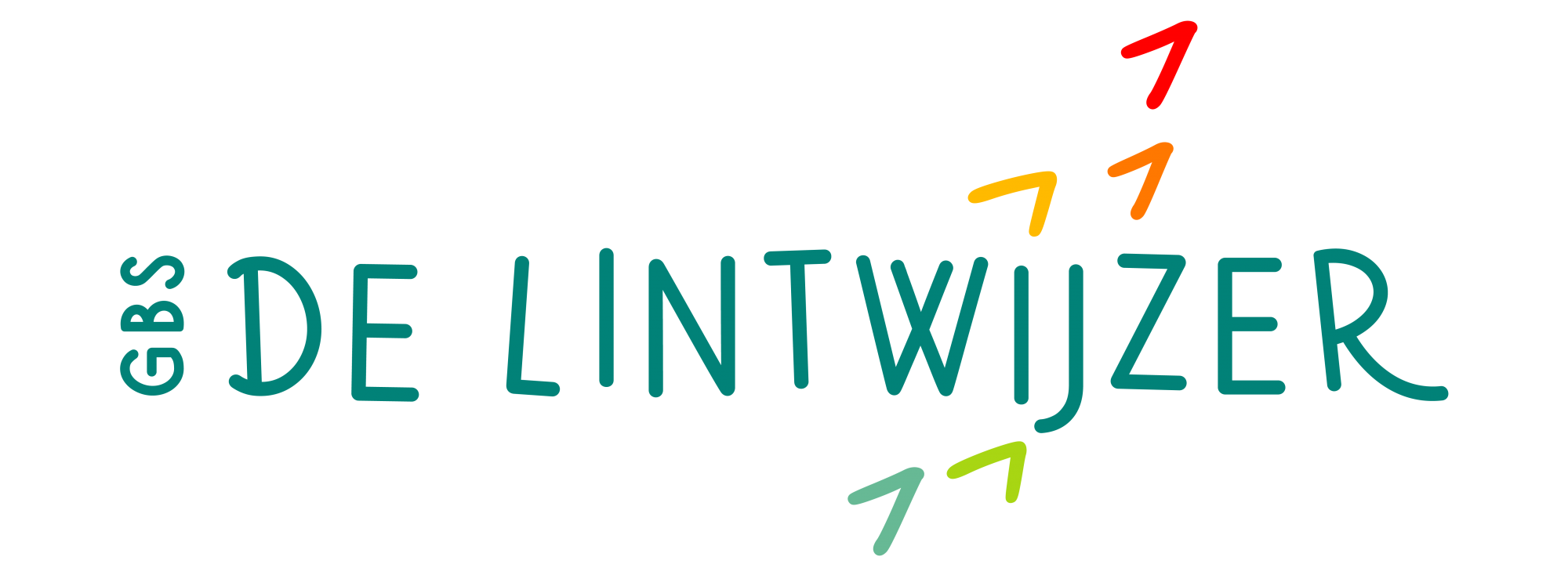 Leren doen we samen!
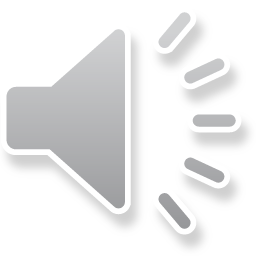 WELKOM!
Algemeen
Organigram
Pedagogisch project
Praktisch: 
Voor- en naschoolse opvang
Buitenschoolse opvang: De Marbollen
Middagtoezicht
Onkosten
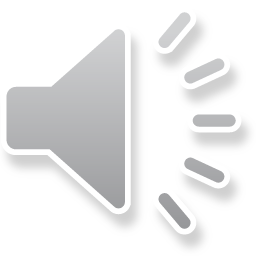 ALGEMEEN
Gemeentelijke basisschool: 
	schoolbestuur: gemeenteraad (college van burgemeester en schepenen)
	ondersteuning door de verschillende gemeentediensten
	neutrale school
	welkom van 2,5 jaar tot 12 jaar
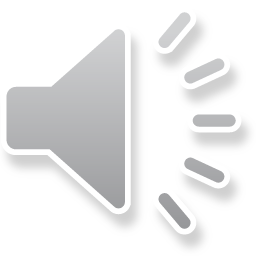 ORGANIGRAM
Kinderen
Team
Ouders
secr.
zorgcoördinator
oudervereniging
kernteam
directeur
ABOC
schoolraad
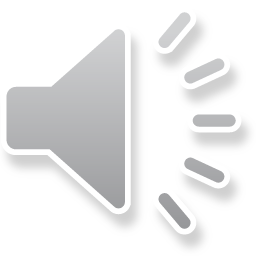 Bestuur
PEDAGOGISCH PROJECT
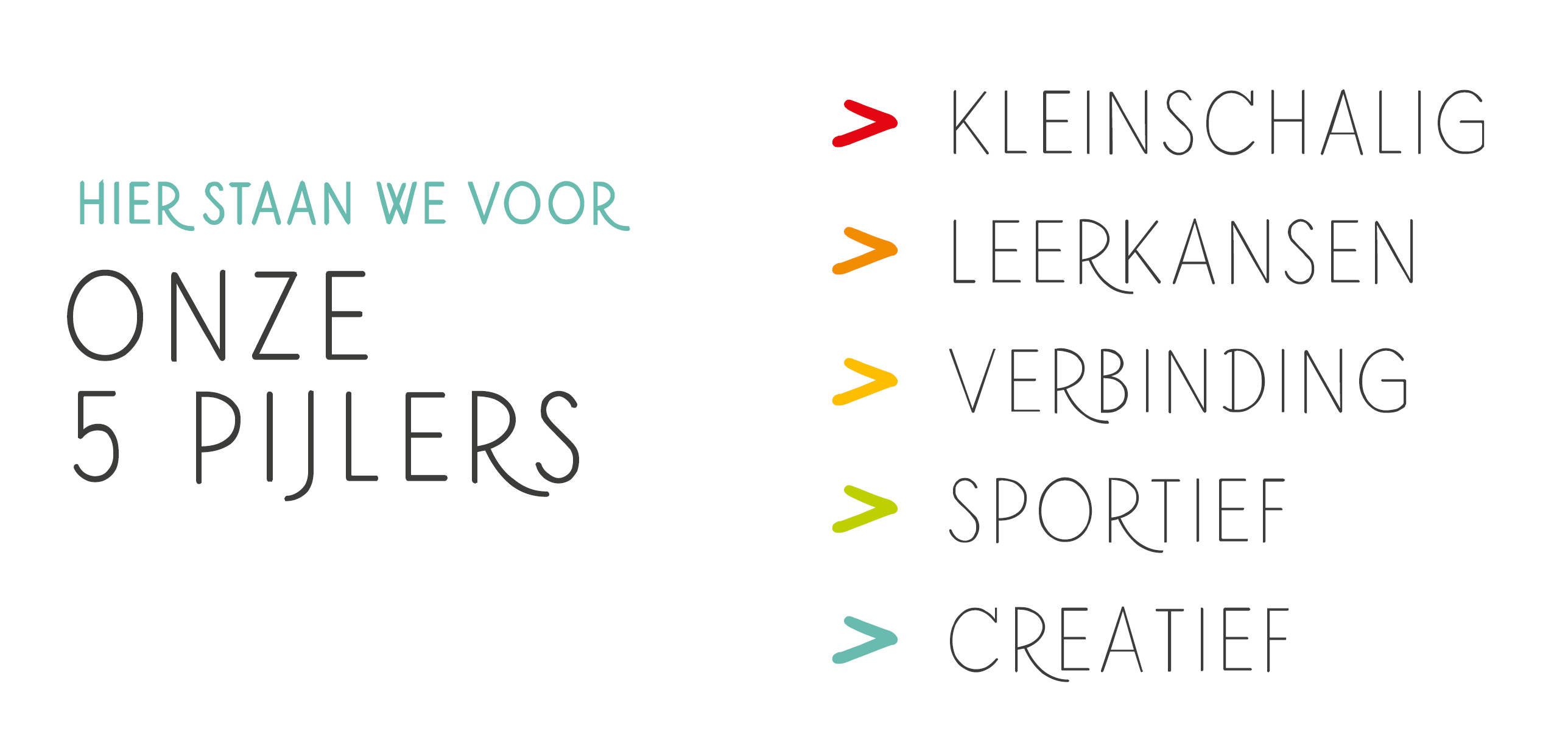 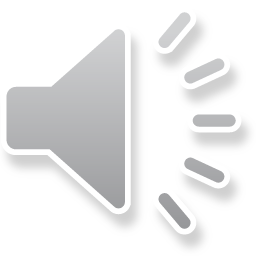 PEDAGOGISCH PROJECT
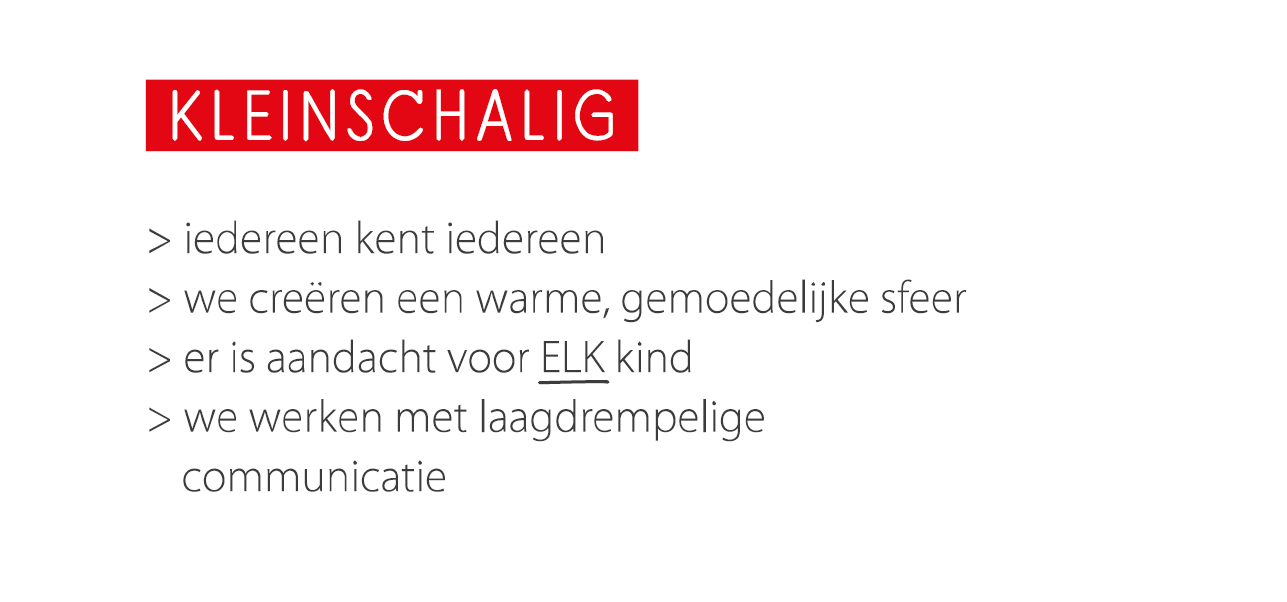 Hoe?

hanteren van open communicatie
stimuleren van direct contact
leren samenwerken
aanspreken bij naam
voorkomen/aanpakken van pestgedrag
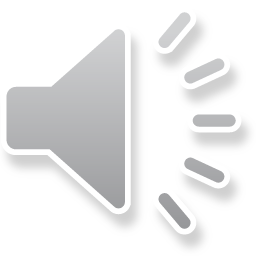 PEDAGOGISCH PROJECT
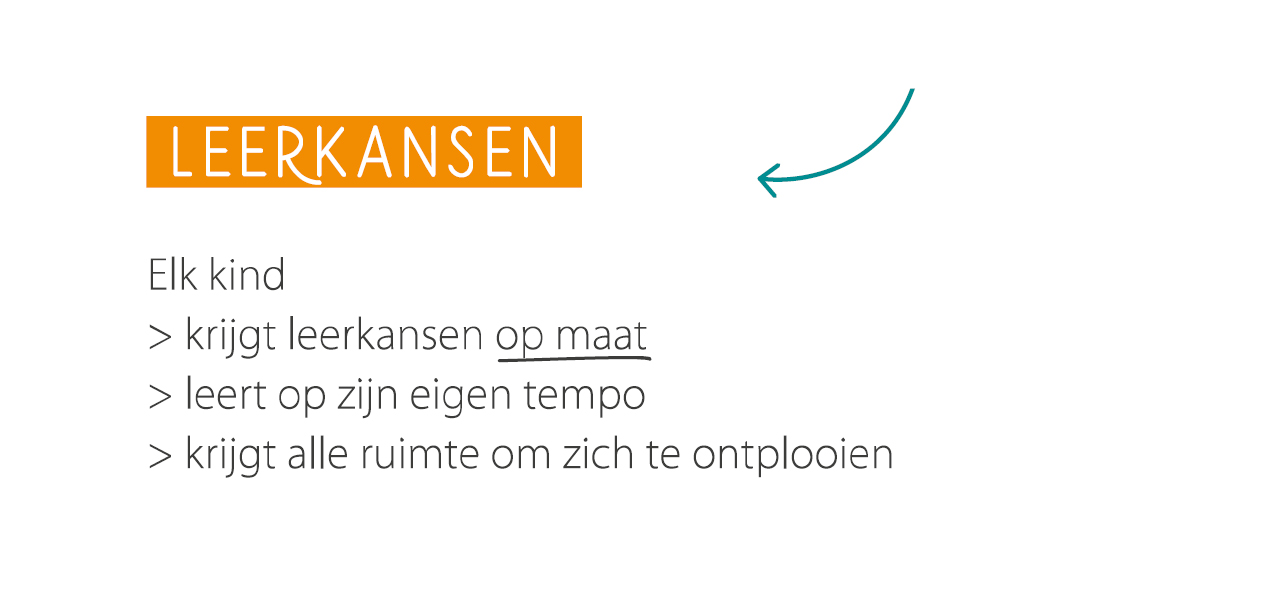 Hoe?

creëren van een veilige klasomgeving
aandacht hebben voor welbevinden
tegemoet komen aan de noden 
openstaan om van elkaar te leren - expertise delen
ondersteunen van elkaar
bevorderen van de zelfstandigheid
stimuleren van de eigenwaarde
stimuleren van initiatief
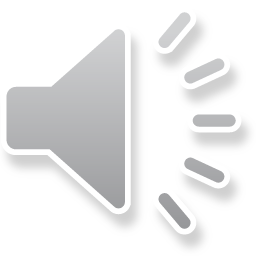 PEDAGOGISCH PROJECT
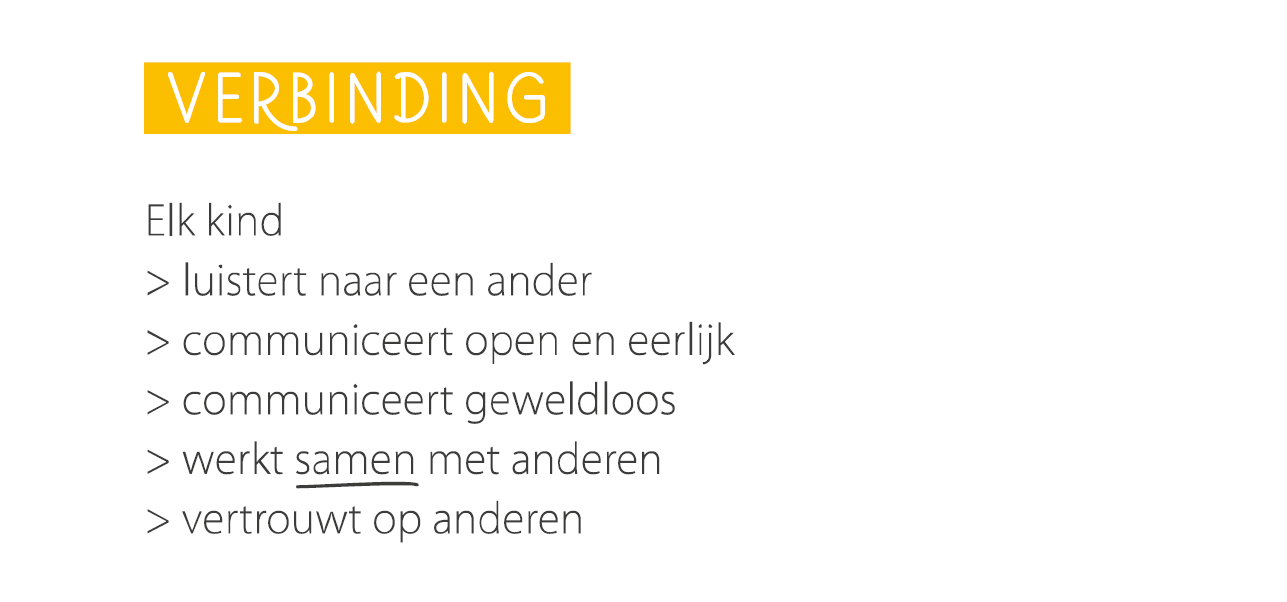 Hoe?

stimuleren van luistervaardigheden
bevorderen van open, eerlijke, geweldloze communicatie
aanleren van het geven van opbouwende kritiek
stimuleren van het samenwerken
stimuleren van het vertrouwen in elkaar
zorgen voor een hechte klasgroep
aandacht hebben voor iedereen
bespreekbaar maken van allerlei zaken
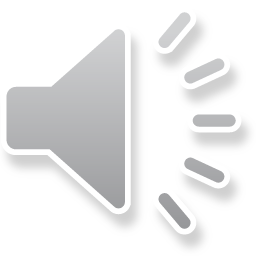 PEDAGOGISCH PROJECT
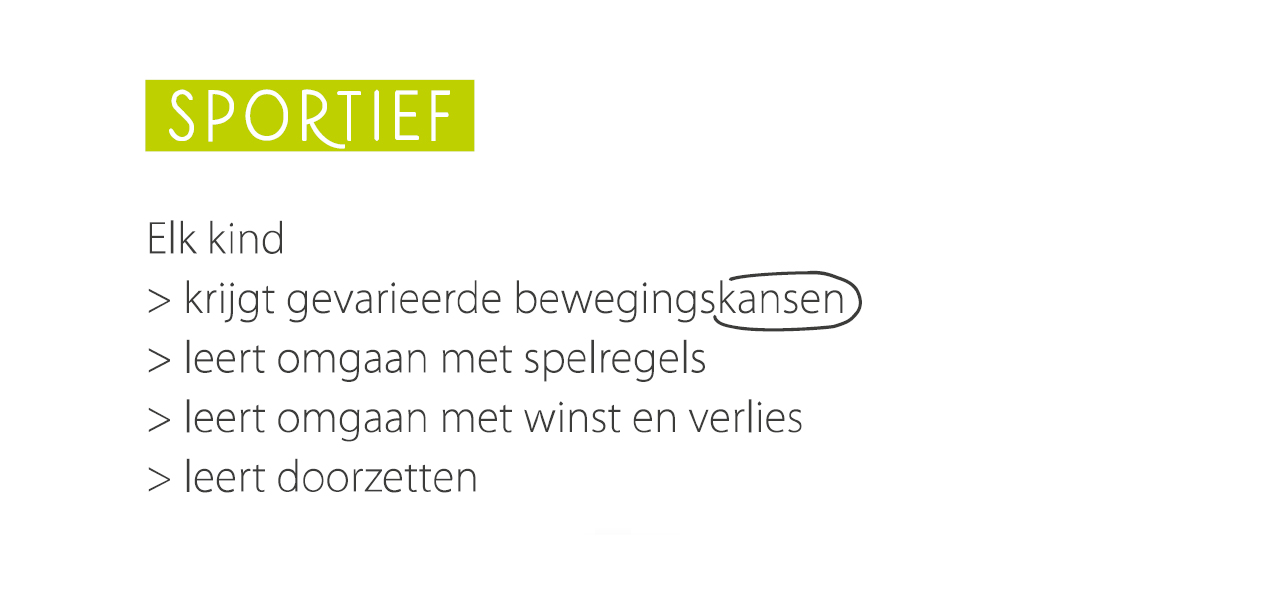 Hoe?

creëren van bewegingsmogelijkheden
stimuleren van aanmoedigingen 
aanleren van fair play gedrag: 
stimuleren om deel te nemen: meedoen is belangrijker dan winnen
aanmoedigen in het kiezen van sportieve hobby’s
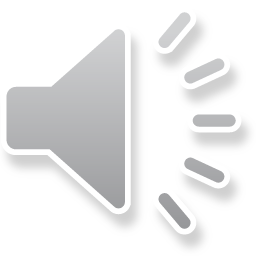 PEDAGOGISCH PROJECT
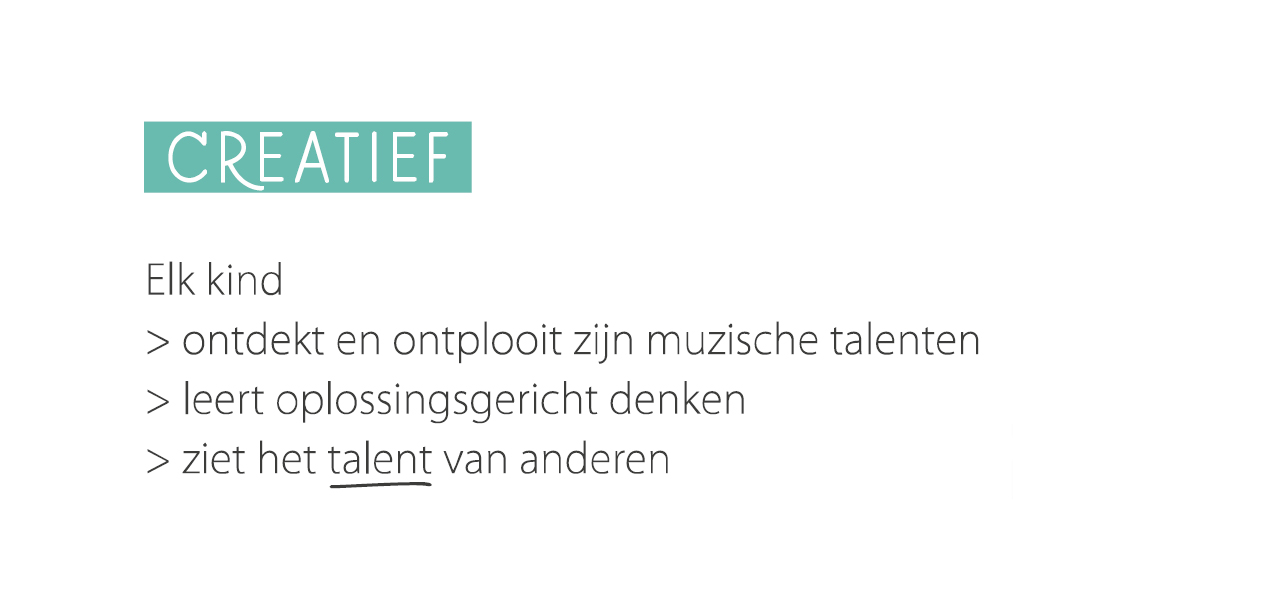 Hoe?

stimuleren van het zelfstandig bedenken van een oplossing
aandacht hebben voor talent
leren waarderen van het talent van anderen
creëren van ontdek- en experimenteerkansen
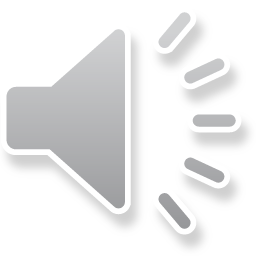 KWALITEITSVOLLE LEERLINGBEGELEIDING
Geïnspireerd op het pedagogisch project
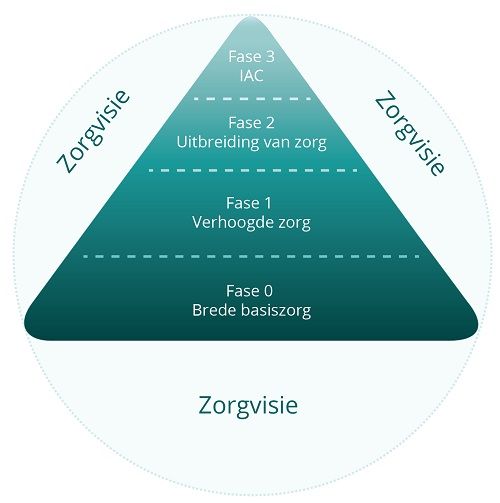 Regie = het CLB
Regie = de zorgcoördinator
Regie = de leerkracht
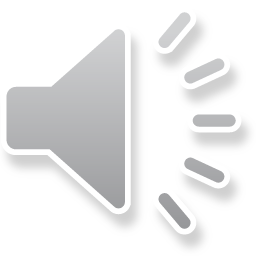 PRAKTISCH: opvang
SCHOOLUREN:
Voormiddag: 8u30 – 12u05
Namiddag: 13u35 – 15u30
OPVANG:
Vooropvang op school: 8u – 8u30 - gratis
Na-opvang op school: 15u45 – 16u30 – 0,50 euro per keer
RIJEN:
3 rijen om 15u30
1 rij om 16u30  De Marbollen
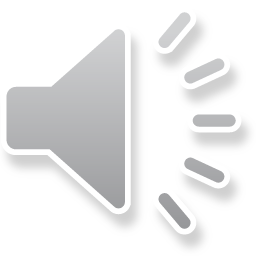 PRAKTISCH: buitenschoolse kinderopvang
DE MARBOLLEN
Inschrijven is verplicht!
	Kleuters  om 15u30 met busje
	Kinderen van de lagere school  rij na de studie
Tarieven:
Na schooltijd: 	1,20 euro per begonnen half uur
Vakantie:		per dag: 12 euro
				3 – 6u: 7 euro
				< 3u: 4,50 euro
Sociaal tarief is mogelijk op aanvraag via OCMW (50%)
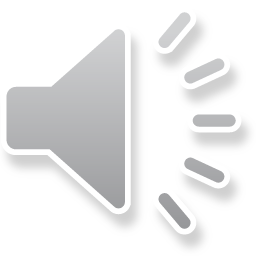 PRAKTISCH: middagtoezicht
TOEZICHT: 
Tussen 12u05 – 12u20		GRATIS
Tussen 12u20 – 13u05		REFTERTARIEF
Tussen 1305 – 13u35		GRATIS 

REFTER:
Reftergeld					0,09 euro per keer
Thee & water				GRATIS
Soep						0,60 euro
Warme maaltijden			kleuter: 4 euro
							leerling: 5,50 euro
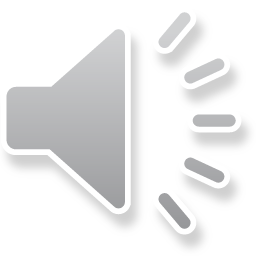 PRAKTISCH: onkosten
KOSTELOOS BASISONDERWIJS
Alle materialen die nodig zijn om de eindtermen te behalen, worden voorzien.
	scherpe maximumfactuur:	(45 of 90 euro per schooljaar)
				turn-T-shirt			10 euro
				fluohesje 			GRATIS 		(bij verlies: 5 euro) 
				uitstappen			5 à 15 euro
				culturele activiteiten	5 à 10 euro
	minder scherpe maximumfactuur: (445 euro over alle jaren heen)
				meerdaagse uitstappen 
				L2 en L4: zeeklassen 	100 euro
				L6: sportklassen		160 euro
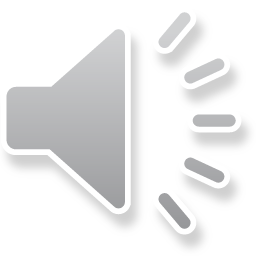 Vragen?
?
?
?
karen.dierckx@gbslint.be
?
03 455 48 25
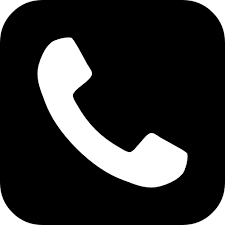 ?
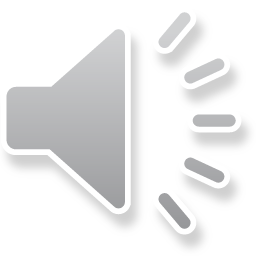